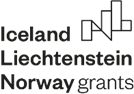 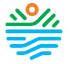 Проект BGENVIRONMENT-4.003-0017 „Прилагане на мерки за успешна адаптация към климатичните промени“
ЕФЕКТИВНО ПЛАНИРАНЕ И ПРИЛАГАНЕ НА ОБЩИНСКИ ПОЛИТИКИ ПО КЛИМАТА
Обучение за общински служители, 20 – 22 юни 2023 г., Благоевград
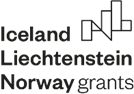 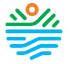 Проект BGENVIRONMENT-4.003-0017 „Прилагане на мерки за успешна адаптация към климатичните промени“
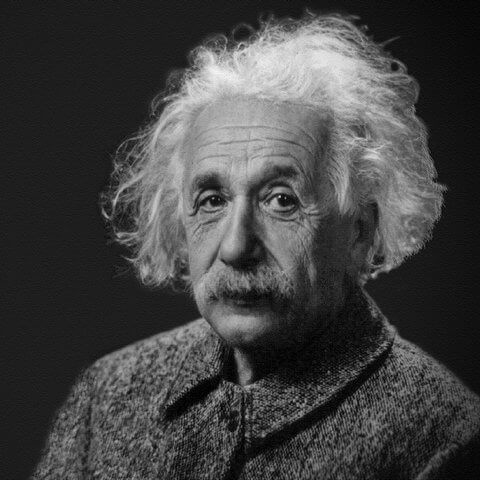 „ТЕЗИ, КОИТО ИМАТ ПРИВИЛЕГИЯТА ДА ЗНАЯТ, ИМАТ И ЗАДЪЛЖЕНИЕТО ДА ДЕЙСТВАТ“
Алберт Айнщайн
“Ефективно планиране и прилагане на общински политики по климата”  - Обучение за общински служители, 20 – 22 юни 2023 г., Благоевград
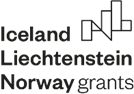 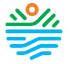 Проект BGENVIRONMENT-4.003-0017 „Прилагане на мерки за успешна адаптация към климатичните промени“
В РОЛЯТА НА ЗНАЕЩИТЕ И ДЕЙСТВАЩИТЕ …
ЕКСПЕРТИ ОТ ОБЩИНИТЕ

БЛАГОЕВГРАД
БОБОШЕВО
КОЧЕРИНОВО
СИМИТЛИ
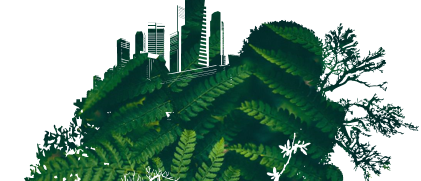 Обучение за общински служители  “Ефективно планиране и прилагане на общински политики по климата” 
 20 – 22 юни 2023 г., Благоевград
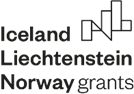 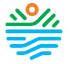 Проект BGENVIRONMENT-4.003-0017 „Прилагане на мерки за успешна адаптация към климатичните промени“
ПРОГРАМА НА ОБУЧЕНИЕТО
ДЕН 1
ДЕН 2
ДЕН 3
Законодателна рамка и политики в областта на климата
Ролята на общините
Добри практики, инструменти и методология за разработване на политики по климата
Разработване и оценка на алтернативи
Планиране на изпълнението
“Ефективно планиране и прилагане на общински политики по климата”  - Обучение за общински служители, 20 – 22 юни 2023 г., Благоевград
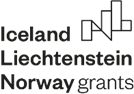 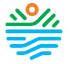 Проект BGENVIRONMENT-4.003-0017 „Прилагане на мерки за успешна адаптация към климатичните промени“
ПРОГРАМА ДЕН 1
“Ефективно планиране и прилагане на общински политики по климата”  - Обучение за общински служители, 20 – 22 юни 2023 г., Благоевград
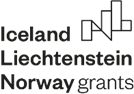 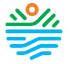 Проект BGENVIRONMENT-4.003-0017 „Прилагане на мерки за успешна адаптация към климатичните промени“
ПРАВИЛАТА
ДА СМЕ ТУК И СЕГА (като климатичните промени )
ТЕЛЕФОНИ НА ТИХ РЕЖИМ
ДА ПРЕКЪСВАМЕ И ЗАДАВАМЕ ВЪПРОСИ/ ИЗКАЗВАМЕ МНЕНИЕ ПО ВСЯКО ВРЕМЕ
ВИЕ ЗНАЕТЕ, НИЕ САМО ФАСИЛИТИРАМЕ
“Ефективно планиране и прилагане на общински политики по климата”  - Обучение за общински служители, 20 – 22 юни 2023 г., Благоевград
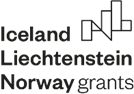 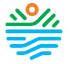 Проект BGENVIRONMENT-4.003-0017 „Прилагане на мерки за успешна адаптация към климатичните промени“
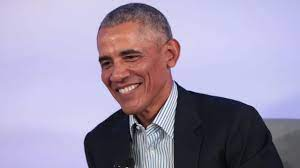 „НИЕ СМЕ ПЪРВОТО ПОКОЛЕНИЕ, КОЕТО Е СВИДЕТЕЛ НА ЕФЕКТА ОТ КЛИМАТИЧНИТЕ ПРОМЕНИ И ПОСЛЕДНОТО, КОЕТО МОЖЕ ДА НАПРАВИ НЕЩО ПО ТОЗИ ВЪПРОС“
Барак Обама
“Ефективно планиране и прилагане на общински политики по климата”  - Обучение за общински служители, 20 – 22 юни 2023 г., Благоевград
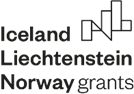 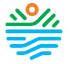 Проект BGENVIRONMENT-4.003-0017 „Прилагане на мерки за успешна адаптация към климатичните промени“
РОЛЯТА НА ОБЩИНИТЕ В ПРИЛАГАНЕТО НА МЕРКИ ЗА СМЕКЧАВАНЕ/ АДАПТАЦИЯ КЪМ КЛИМАТИЧНИТЕ ПРОМЕНИ
“Ефективно планиране и прилагане на общински политики по климата”  - Обучение за общински служители, 20 – 22 юни 2023 г., Благоевград
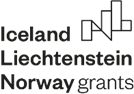 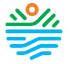 Проект BGENVIRONMENT-4.003-0017 „Прилагане на мерки за успешна адаптация към климатичните промени“
ЗНАЕТЕ ЛИ КОЛКО ПЪТИ СА СПОМЕНАТИ ОБЩИНИТЕ В ЗАКОНА ЗА ОГРАНИЧАВАНЕ ИЗМЕНЕНИЕТО НА КЛИМАТА?
ОТГОВОР: ВЕДНЪЖ!!! (НСОРБ УЧАСТВА В НАЦИОНАЛНИЯ ЕКСПЕРТЕН СЪВЕТ ПО ИМЕНЕНИЕ НА КЛИМАТА.)
А ЗНАЕТЕ ЛИ КОЛКО ПЪТИ СА СПОМЕНАТИ ОБЩИНИТЕ В ТРЕТИЯ НАЦИОНАЛЕН ПЛАН ЗА ДЕЙСТВИЕ ПО ИЗМЕНЕНИЕ НА КЛИМАТА?
ОТГОВОР: 135!!!
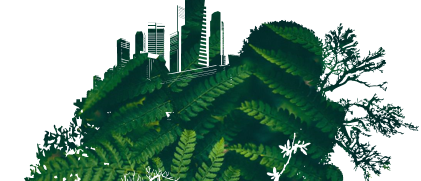 Обучение за общински служители  “Ефективно планиране и прилагане на общински политики по климата” 
 20 – 22 юни 2023 г., Благоевград
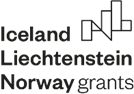 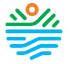 Проект BGENVIRONMENT-4.003-0017 „Прилагане на мерки за успешна адаптация към климатичните промени“
ДЕЙНОСТИТЕ ЗА БОРБА С КЛИМАТИЧНИТЕ ПРОМЕНИ В ПОЧТИ ВСИЧКИ СЕКТОРИ ИМАТ МЕСТНО ИЗМЕРЕНИЕ – БИЛО ПОРАДИ ВРЪЗКАТА С ПЛАНОВЕ И ПРОГРАМИ, ПРИЕМАНИ НА ОБЩИНСКО НИВО, ИЛИ ПОРАДИ ТОВА, ЧЕ СЕ ИЗПЪЛНЯВАТ ЧРЕЗ МЕСТНИ ПРОЕКТИ.
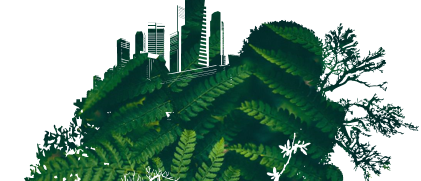 Обучение за общински служители  “Ефективно планиране и прилагане на общински политики по климата” 
 20 – 22 юни 2023 г., Благоевград
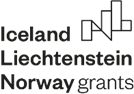 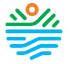 Проект BGENVIRONMENT-4.003-0017 „Прилагане на мерки за успешна адаптация към климатичните промени“
Работа по групи: РОЛЯТА НА ОБЩИНИТЕ В ПРИЛАГАНЕТО НА МЕРКИ ЗА СМЕКЧАВАНЕ/ АДАПТАЦИЯ КЪМ КП

КЛЮЧОВИ ВЪПРОСИ:
? В КОИ СЕКТОРИ/ МЕРКИ МОЖЕМ ДА СМЕ ВОДЕЩИ
? С КАКВО МОЖЕМ ДА ДОПРИНЕСЕМ
? НЕ Е НАША РАБОТА
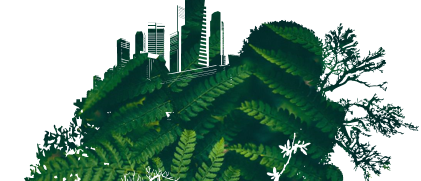 Обучение за общински служители  “Ефективно планиране и прилагане на общински политики по климата” 
 20 – 22 юни 2023 г., Благоевград
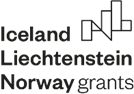 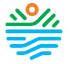 Проект BGENVIRONMENT-4.003-0017 „Прилагане на мерки за успешна адаптация към климатичните промени“
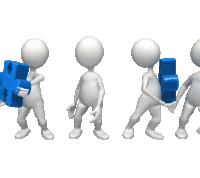 РАБОТА ПО ГРУПИ
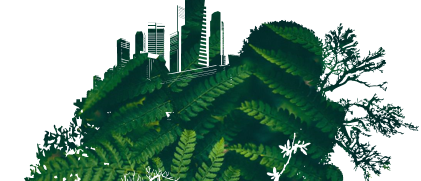 Обучение за общински служители  “Ефективно планиране и прилагане на общински политики по климата” 
 20 – 22 юни 2023 г., Благоевград
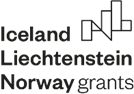 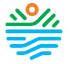 Проект BGENVIRONMENT-4.003-0017 „Прилагане на мерки за успешна адаптация към климатичните промени“
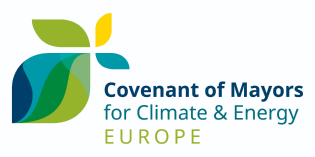 ГЛОБАЛНОТО СПОРАЗУМЕНИЕ НА КМЕТОВЕТЕ ЗА КЛИМАТ И ЕНЕРГИЯ:
! Местните и регионални власти създават политики с фокус върху хората
! Отговорът на глобалните предизвикателства е в мобилизацията и организацията на местните потенциали и ресурси
! Местните власти могат да предизвикат промяна на модела и поведението
! Градовете и регионите създават критични мрежи от партньорства
! Съществен принос в събирането и отчитането на информация
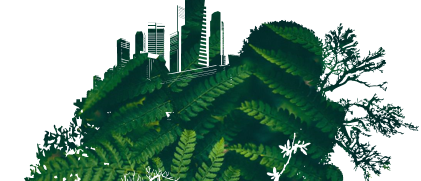 Обучение за общински служители  “Ефективно планиране и прилагане на общински политики по климата” 
 20 – 22 юни 2023 г., Благоевград
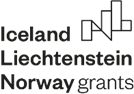 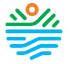 Проект BGENVIRONMENT-4.003-0017 „Прилагане на мерки за успешна адаптация към климатичните промени“
МЕСТНИ ПОЛИТИКИ ПО КЛИМАТА
СЕКТОРНИ ПОЛИТИКИ НА МЕСТНО НИВО
“Ефективно планиране и прилагане на общински политики по климата”  - Обучение за общински служители, 20 – 22 юни 2023 г., Благоевград
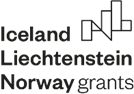 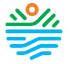 Проект BGENVIRONMENT-4.003-0017 „Прилагане на мерки за успешна адаптация към климатичните промени“
МЕРКИ ЗА СМЕКЧАВАНЕ НА ИК
ЕНЕРГИЙНА ЕФЕКТИВНОСТ:
ПОДМЯНА НА КОНВЕНЦИОНАЛНИТЕ ГОРИВА ЗА БИТОВО ОТОПЛЕНИЕ 
НАСЪРЧАВАНЕ НА ИЗПОЛЗВАНЕТО НА ВЕИ ОТ ДОМАКИНСТВА И В ОБЩЕСТВЕНИ СГРАДИ
ОБНОВЯВАНЕ НА СГРАДНИЯ ФОНД (ДОМАКИНСТВА И ОБЩЕСТВЕНИ СГРАДИ)
ИНОВАЦИИ – СГРАДИ С БЛИЗКО ДО НУЛЕВОТО ПОТРЕБЛЕНИЕ, ИНТЕЛИГЕНТНИ СГРАДИ
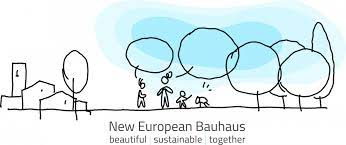 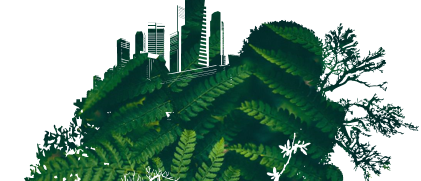 ! ИНИЦИАТИВАТА 
NEW EUROPEAN BAUHOUSE
Обучение за общински служители  “Ефективно планиране и прилагане на общински политики по климата” 
 20 – 22 юни 2023 г., Благоевград
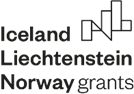 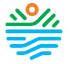 Проект BGENVIRONMENT-4.003-0017 „Прилагане на мерки за успешна адаптация към климатичните промени“
МЕРКИ ЗА СМЕКЧАВАНЕ НА ИК
ОТПАДЪЦИ:
УЛАВЯНЕ И ИЗГАРЯНЕ НА БИОГАЗ ОТ ДЕПА ЗА УПРАВЛЕНИЕ НА ОТПАДЪЦИ
ИЗГРАЖДАНЕ НА КОМПОСТИРАЩИ ИНСТАЛАЦИИ
АНАЕРОБНА СТАБИЛИЗАЦИЯ НА УТАЙКИ
РАЗДЕЛНО СЪБИРАНЕ НА БИОРАЗГРАДИМИ ОТПАДЪЦИ
РАЗРАБОТВАНЕ НА ПАЗАР ЗА МАТЕРИАЛИ ОТ РЕЦИКЛИРАНИ ОТПАДЪЦИ
ПРЕДОТВРАТЯВАНЕ И ОГРАНИЧАВАНЕ НА КОЛИЧЕСТВОТО ОБРАЗУВАНИ ОТПАДЪЦИ
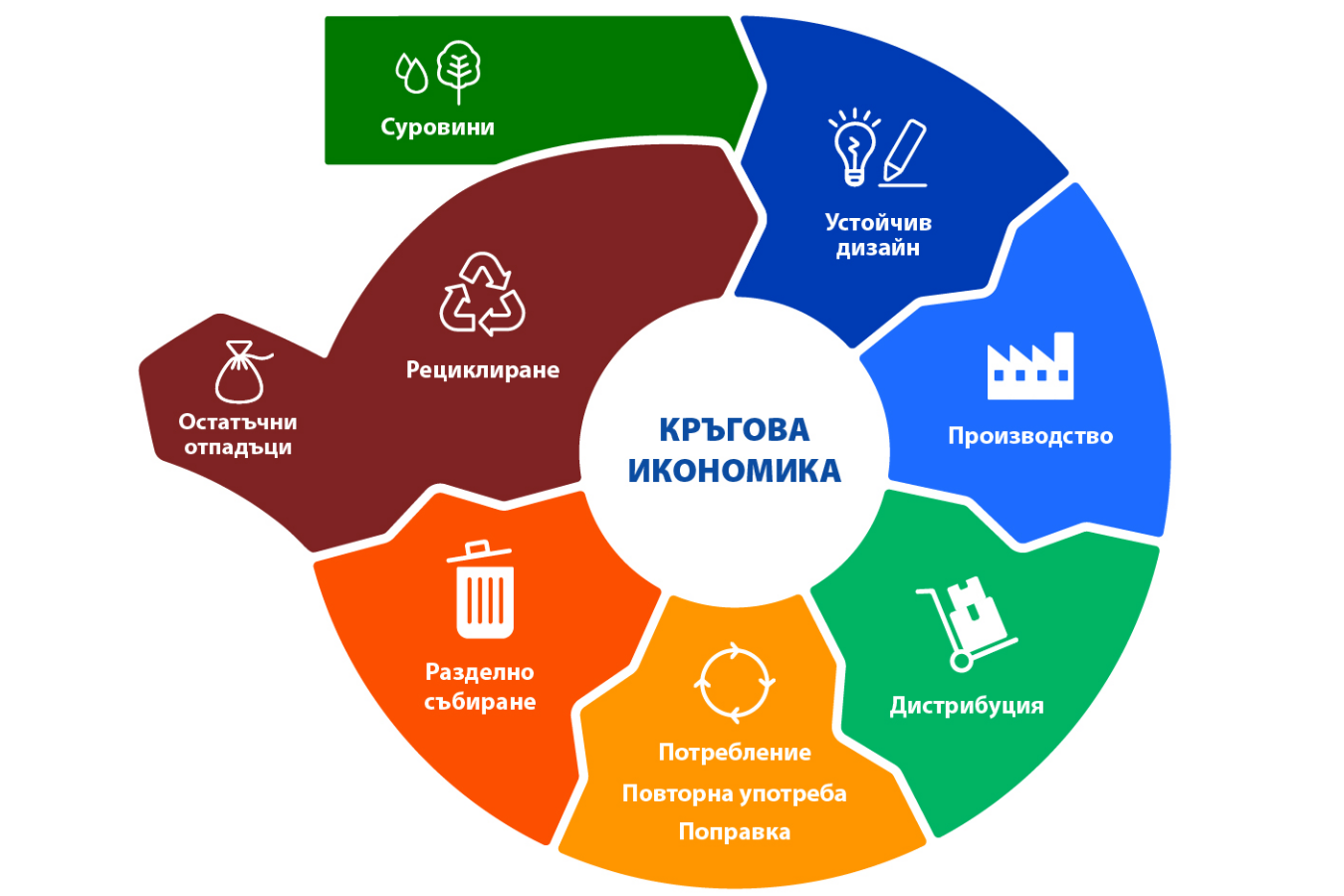 ! СТРАТЕГИЯ И ПЛАН ЗА ДЕЙСТВИЕ ЗА ПРЕХОД КЪМ КРЪГОВА ИКОНОМИКА 2021 – 2027 г.
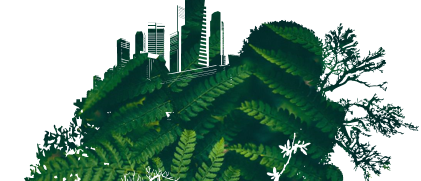 Обучение за общински служители  “Ефективно планиране и прилагане на общински политики по климата” 
 20 – 22 юни 2023 г., Благоевград
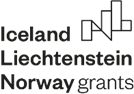 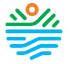 Проект BGENVIRONMENT-4.003-0017 „Прилагане на мерки за успешна адаптация към климатичните промени“
МЕРКИ ЗА СМЕКЧАВАНЕ НА ИК
ТРАНСПОРТ:
РАЗВИТИЕ НА ЖЕЛЕЗОПЪТНАТА ИНФРАСТРУКТУРА И ТРАНСПОРТ
НАСЪРЧАВАНЕ НА ИЗПОЛЗВАНЕТО НА АЛТЕРНАТИВНИ ГОРИВА В ТРАНСПОРТА
ЕЛЕКТРИФИКАЦИЯ НА ТРАНСПОРТА (ОБЩЕСТВЕН И ЛИЧЕН)
ВЪВЕЖДАНЕ НА СХЕМИ ЗА НАСЪРЧАВАНЕ ИЗПОЛЗВАНЕТО НА ЕЛЕКТРИЧЕСКИ ПРЕВОЗНИ СРЕДСТВА, СПОДЕЛЕНО ПЪТУВАНЕ
ИЗГРАЖДАНЕ НА ИНФРАСТРУКТУРА ЗА АКТИВНО ПРИДВИЖВАНЕ В УРБАНИЗИРАНИТЕ ТЕРИТОРИИ
ЗОНИ С НУЛЕВИ ЕМИСИИ
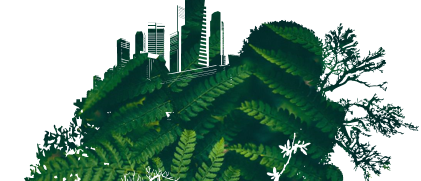 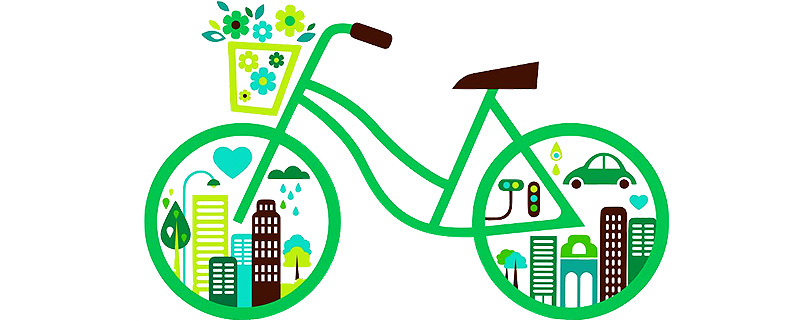 ! ПЛАНОВЕ ЗА УСТОЙЧИВА ГРАДСКА МОБИЛНОСТ
Обучение за общински служители  “Ефективно планиране и прилагане на общински политики по климата” 
 20 – 22 юни 2023 г., Благоевград
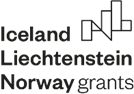 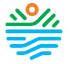 Проект BGENVIRONMENT-4.003-0017 „Прилагане на мерки за успешна адаптация към климатичните промени“
МЕРКИ ЗА СМЕКЧАВАНЕ НА ИК
СЕЛСКО СТОПАНСТВО:
ОПТИМИЗИРАНЕ НА ИЗПОЛЗВАНЕТО НА РАСТИТЕЛНИ ОТПАДЪЦИ
УСТОЙЧИВО УПРАВЛЕНИЕ НА ПОЧВИТЕ – ПРЕДОТВРАТЯВАНЕ НА ЕРОЗИЯТА И ЗАГУБАТА НА БИОЛОГИЧНО РАЗНООБРАЗИЕ
УВЕЛИЧАВАНЕ НА ГОРСКИТЕ ПЛОЩИ
УВЕЛИЧАВАНЕ НА ПЛОЩТА НА ГРАДСКИТЕ И КРАЙГРАДСКИТЕ ПАРКОВЕ
УСТОЙЧИВО УПРАВЛЕНИЕ НА МОЧУРИЩАТА
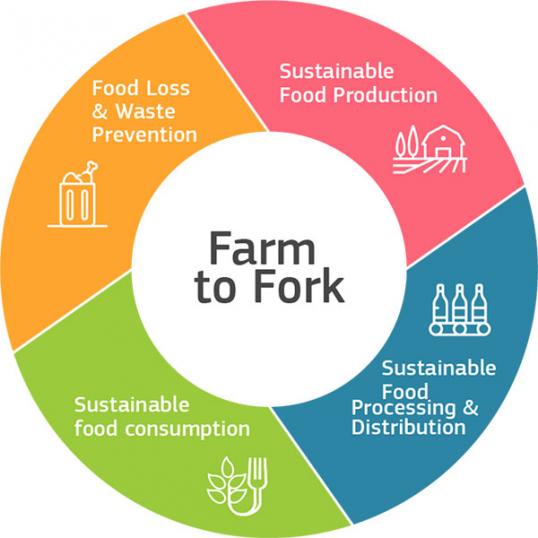 ! ЕВРОПЕЙСКА СТРАТЕГИЯ „ОТ ФЕРМАТА ДО ТРАПЕЗАТА“
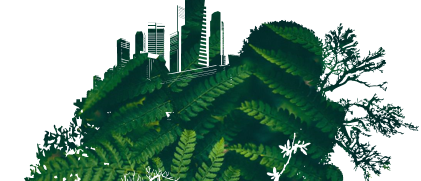 Обучение за общински служители  “Ефективно планиране и прилагане на общински политики по климата” 
 20 – 22 юни 2023 г., Благоевград
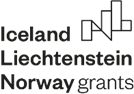 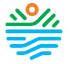 Проект BGENVIRONMENT-4.003-0017 „Прилагане на мерки за успешна адаптация към климатичните промени“
МЕРКИ ЗА АДАПТАЦИЯ КЪМ ИК
ТРАНСПОРТ:
ПОДОБРЯВАНЕ УСТОЙЧИВОСТТА НА ПЪТНАТА И ЖЕЛЕЗОПЪТНА МРЕЖА КЪМ ЕКСТРЕМНИ КЛИМАТИЧНИ СЪБИТИЯ
УПРАВЛЕНИЕ НА ПАРКИРАНЕТО И ЗАДРЪСТВАНИЯТА
АКТУАЛИЗИРАНЕ НА НАСОКИТЕ И СТАНДАРТИТЕ ЗА ПРОЕКТИРАНЕ НА ТРАНСПОРТНАТА ИНФРАСТРУКТУРА
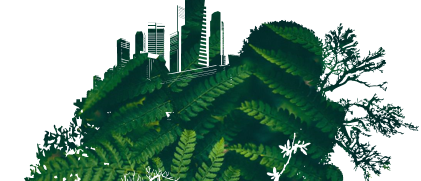 Обучение за общински служители  “Ефективно планиране и прилагане на общински политики по климата” 
 20 – 22 юни 2023 г., Благоевград
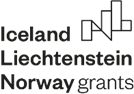 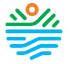 Проект BGENVIRONMENT-4.003-0017 „Прилагане на мерки за успешна адаптация към климатичните промени“
МЕРКИ ЗА АДАПТАЦИЯ КЪМ ИК
ГРАДСКА СРЕДА:
ИНТЕГРИРАНЕ НА ЦЕЛИТЕ ЗА АИК В НОРМАТИВНИТЕ И СТРАТЕГИЧЕСКИ ДОКУМЕНТИ, СВЪРЗАНИ С РЕГИОНАЛНОТО И ПРОСТРАНСТВЕНО/ГРАДСКО ПЛАНИРАНЕ 
ИНТЕГРИРАНО ГРАДСКО ПЛАНИРАНЕ С ФОКУС ВЪРХУ ХОРАТА
„ПОЗЕЛЕНЯВАНЕ“ НА ГРАДОВЕТЕ И ИНОВАЦИИ В ГРАДСКАТА СРЕДА
ПОВИШАВАНЕ НА ОБЩЕСТВЕНАТА ИНФОРМИРАНОСТ ОТНОСНО АИК
СЪБИРАНЕ НА ДАННИ
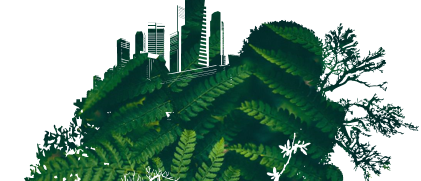 Обучение за общински служители  “Ефективно планиране и прилагане на общински политики по климата” 
 20 – 22 юни 2023 г., Благоевград
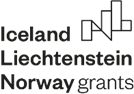 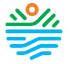 Проект BGENVIRONMENT-4.003-0017 „Прилагане на мерки за успешна адаптация към климатичните промени“
МЕРКИ ЗА АДАПТАЦИЯ КЪМ ИК
ВОДИ:
ПОДОБРЯВАНЕ НА ИНФРАСТРУКТУРАТА ЗА УПРАВЛЕНИЕ НА ВОДИТЕ
ОЦЕНКА НА АДАПТИВНИЯ КАПАЦИТЕТ НА ЗНАЧИМАТА ВОДНА ИНФРАСТРУКТУРА
РАЗШИРЯВАНЕ НА МРЕЖИТЕ ЗА МОНИТОРИНГ НА ВОДНИТЕ ОБКТИ
ИЗГРАЖДАНЕ НА СИСТЕМИ ЗА НАБЛЮДЕНИЕ И РАННО ОПОВЕСТЯВАНЕ
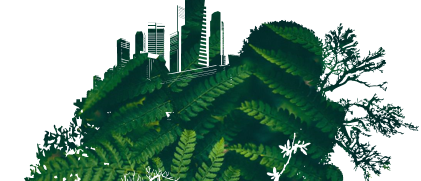 Обучение за общински служители  “Ефективно планиране и прилагане на общински политики по климата” 
 20 – 22 юни 2023 г., Благоевград
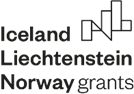 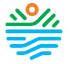 Проект BGENVIRONMENT-4.003-0017 „Прилагане на мерки за успешна адаптация към климатичните промени“
МЕРКИ ЗА АДАПТАЦИЯ КЪМ ИК
СЕЛСКО СТОПАНСТВО:
ВЪВЕЖДАНЕ НА ТОПЛОЛЮБИВИ КУЛТУРИ И ПОДХОДЯЩИ ТЕХНИКИ ЗА НАПОЯВАНЕ
ПРАКТИКИ ЗА УСТОЙЧИВО УПРАВЛЕНИЕ НА ВОДИТЕ В СЕЛСКОТО СТОПАНСТВО
ЗАПАЗВАНЕ НА СЪЩЕСТВУВАЩИТЕ ПАСИЩА
РАЗРАБОТВАНЕ НА НОВИ СОРТОВЕ КУЛТУРИ
ПОВИШАВАНЕ ИНФОРМИРАНОСТТА НА ЗЕМЕДЕЛСКИТЕ ПРОИЗВОДИТЕЛИ
                              ОТНОСНО АИК
ПРОГРАМИ ЗА ЗАСТРАХОВАНЕ И УПРАВЛЕНИЕ НА РИСКА
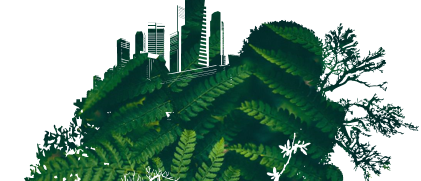 Обучение за общински служители  “Ефективно планиране и прилагане на общински политики по климата” 
 20 – 22 юни 2023 г., Благоевград
БЛАГОДАРЯ!ЩЕ ВИ ОЧАКВАМЕ УТРЕ
КАТАРЖИНА АНА КАЗИМИРШЧУК
МАЛГОРЗАТА РУДНИЧКА
СИЛВИЯ ГОРАНОВА
РУСКА БОЯДЖИЕВА